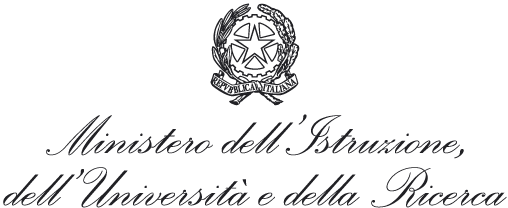 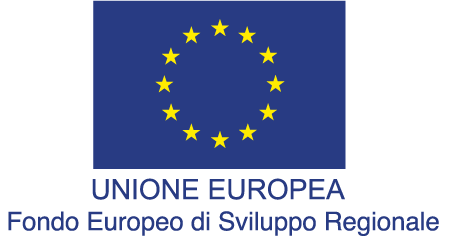 Esperti in servizi di gestione dell’informazione logistica
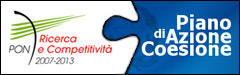 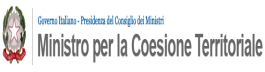 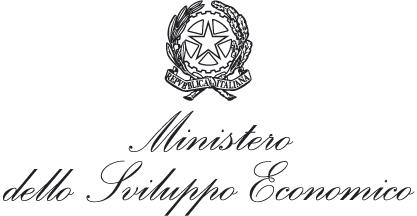 LIMS (Logistic Management Information Services)
Codice identificativo di progetto: PON 03PE_00159_5
Report sull’attività di stage per il progetto Lims
Curriculum Vitae
2
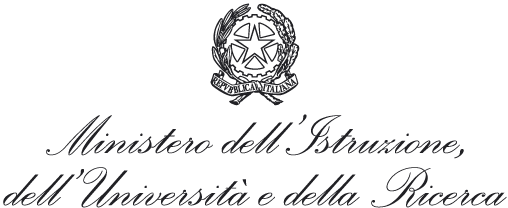 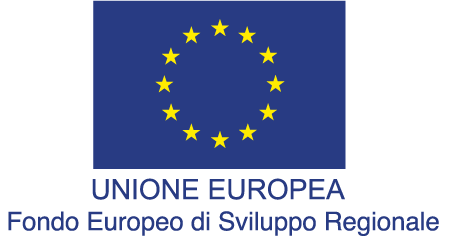 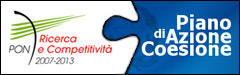 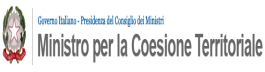 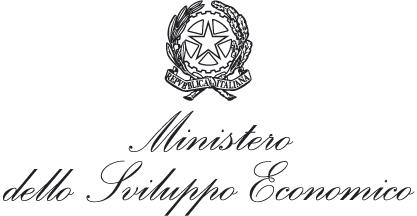 Lucia Ciciarelli nata ad Avezzano (AQ) il 24/05/1981
Titolo di studio: Laurea in Ingegneria dei Trasporti Università Sapienza di Roma 
Principali materie/abilità professionali: conoscenze avanzate delle tecniche
     	di progettazione dei sistemi di trasporto, della gestione della movimentazione
     	dei flussi nelle infrastrutture/impianti logistici, delle tecniche di sviluppo
     	dei processi nelle infrastrutture logistiche integrate; conoscenze delle
   	tecniche avanzate di comunicazione, team building, project management; 
	conoscenze di base relative ai finanziamenti ed alla relativa progettazione e 
	rendicontazione in campo nazionale e comunitario; 
Esperienza lavorativa: dal 2007 ad oggi svolge l’attività di libero professionista nel campo dell’ingegneria dei sistemi di trasporto passeggeri e merci.
Capacità e competenze tecniche: buona conoscenza del sistema operativo Windows, dei software del pacchetto di Microsoft Office (Word, Excel, Access, Power Point ecc.), del software trasportistico Transcad e dei browser.
Lingue: Italiano (lingua madre), Inglese (buono), Francese (base).
Attività di stage presso SNAM (Società Nazionale Avvisatore Marittimo)
3
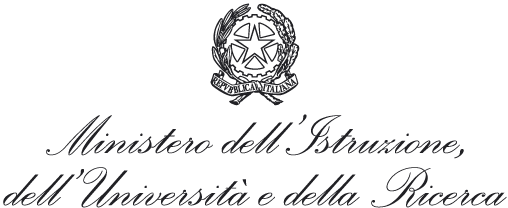 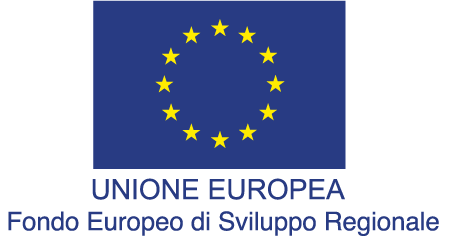 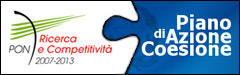 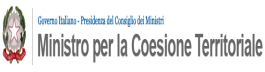 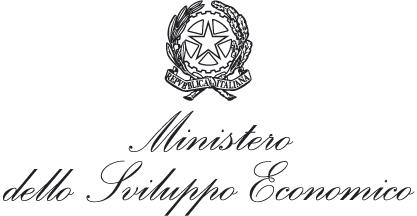 Ciclo import: studio di tutte le pratiche doganali relative, del sistema AIDA, analisi dello stato doganale dei container nei depositi del terminal e delle fasi di trasporto e stoccaggio delle merci containerizzate con relativa progettazione e simulazione nella piattaforma LIMS;
Ciclo export: studio dei terminal di Napoli, Bari e Salerno Auto Terminal per trovare soluzioni in grado di poter snellire il processo di export, soprattutto nella fase di accesso al gate; progettazione delle interfacce del processo export nel programma della piattaforma LIMS;
Pesatura container: studio della normativa Solas, delle linee guida emanate dall’UE e ricerca di soluzioni veloci ed efficaci per la pesatura al terminal;
Avvisatore Marittimo: studio, progettazione, simulazione, istallazione e collaudo della piattaforma LIMS nella sede SNAM di Brindisi;
Attività di stage presso il DICEA Università Federico II di Napoli
4
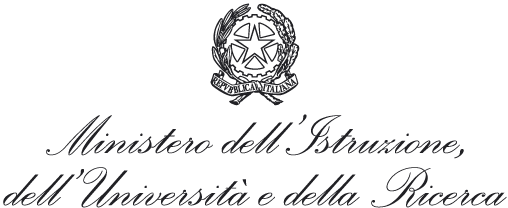 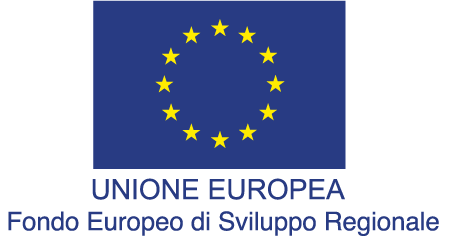 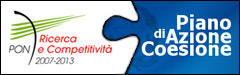 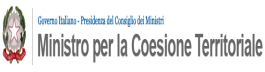 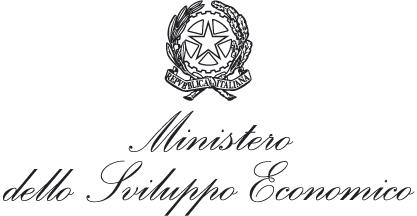 Studio del Piano Strategico Nazionale della Portualità e della Logistica e in special modo dei finanziamenti in esso previsti per progetti di ampliamento e modernizzazione delle infrastrutture stradali ferroviarie e portuali;
Attività di ricerca sui Port Comunity Systems italiani europei e mondiali, e in maggior dettaglio sul PCS di Rotterdam (Portbase);
Studio dei traffici container e Ro-Ro nei porti italiani;
Ampliamento e aggiornamento del grafo rappresentante la rete stradale e ferroviaria italiana;
Studio delle criticità e delle esternalità all’interno dei porti italiani (gestione del traffico, problematiche di connessione ai nodi logistici, comunicazione tra gli stakeholders);
Studio e applicazione di modelli matematici per la simulazione della domanda di trasporto merci;